ICS103: Programming in C4: Selection Structures
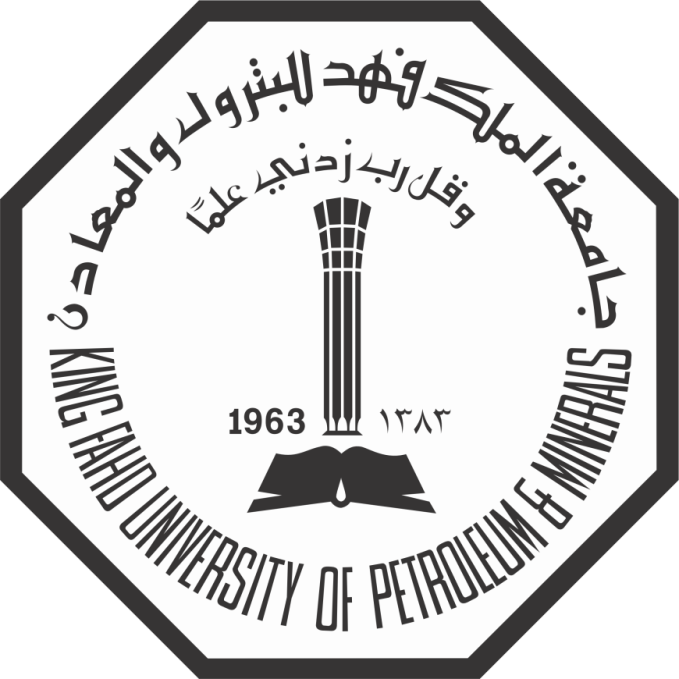 Muhamed F. Mudawar
Outline
Control Structures
Conditions, Relational, and Logic Operators
The if Statement and Flowchart
if with Compound Statements
Nested if statements
The switch Statement
Operator Precedence, Complementing a Condition
Common Programming Errors
2
Control Structures
Control structure
Control the flow of execution in a program or a function
Three kinds of control structures
Sequence (Compound Statement)
Selection (if and switch Statements)
Repetition [Chapter 5]
Selection control structure
Chooses among alternative program statements
3
Compound Statement
A group of statements bracketed by { and }
Executed Sequentially
A function body consists of a compound statement
{
	statement1 ;
	statement2 ;
	. . .
	statementn ;
}
Compound
Statement
Specifies
Sequential
Execution
4
Conditions
Condition
An expression that evaluates to false (0) or true (1)
Conditions are used in if statements, such as:
if (a >= b)
  printf("a is greater or equal to b");
else
  printf("a is less than b");
The condition in the above example: (a >= b)
5
Relational and Equality Operators
Evaluate to either false (0) or true (1)
6
Examples of Relational and Equality Operators
x
i
MAX
y
item
mean
ch
num
-5
1024
1024
7
5.5
7.2
'M'
999
7
Logical Operators
Three Logical Operators
&&	logical AND
||	logical OR
!	logical NOT
Truth Table for logical operators
8
Logical Expressions
Logical Expression
Condition that uses one or more logical operators
salary
temperature
humidity
n
children
1050
38.2
0.85
101
6
9
Comparing Characters
We can also compare characters in C
Using the relational and equality operators
10
English Conditions as C Expressions
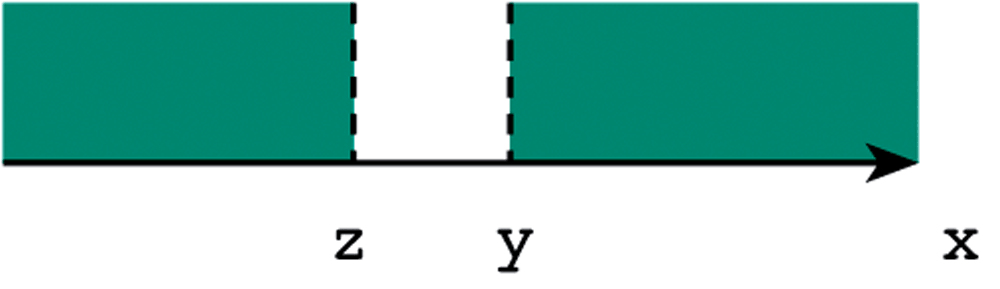 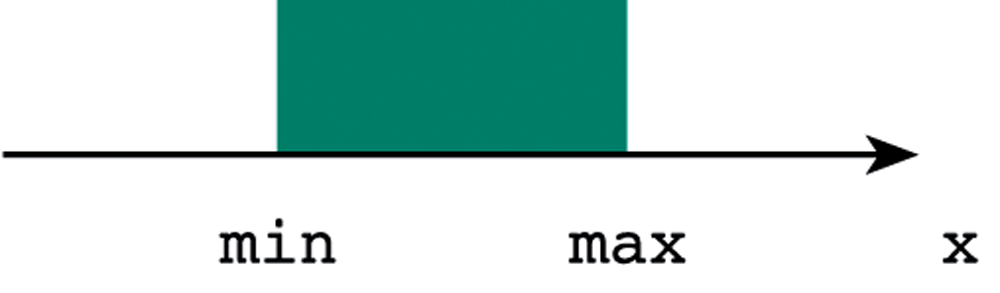 11
Next . . .
Control Structures
Conditions, Relational, and Logic Operators
The if Statement and Flowchart
if with Compound Statements
Nested if statements
The switch Statement
Operator Precedence, Complementing a Condition
Common Programming Errors
12
if Statement (One Alternative)
if (condition) statementT ;
if condition evaluates to true then statementT is executed; Otherwise, statementT is skipped
Example:
if (x != 0.0)
  product = product * x ;
13
if Statement (Two Alternatives)
if (condition) statementT ;
else statementF ;
if condition evaluates to true then statementT is executed and statementF is skipped; Otherwise, statementT is skipped and statementF is executed
Example:
if (x >= 0.0) printf("Positive");
else printf("Negative");
14
Flowcharts of if Statements
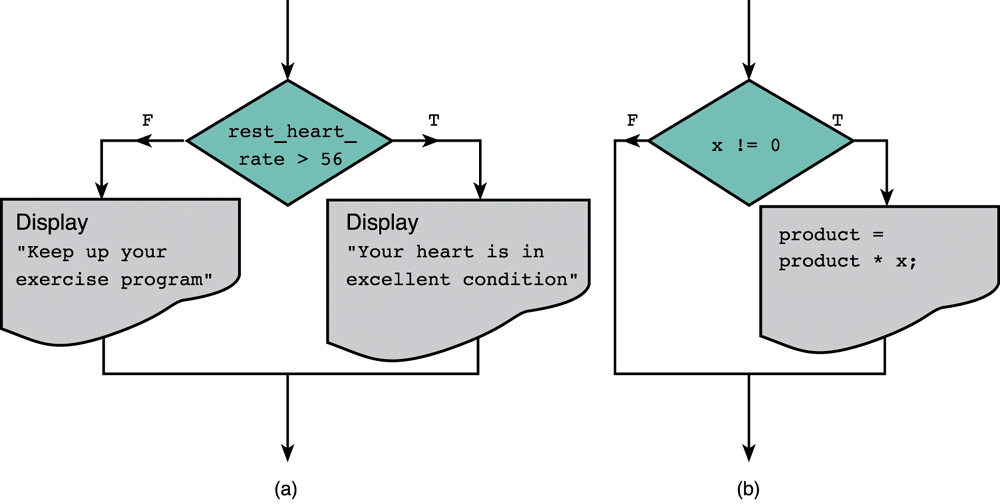 Two Alternatives
if-else statement
One Alternative
if statement
15
if with Compound Statements
if (ch >= 'A' && ch <= 'Z') {
  printf("Letter '%c' is Uppercase\n", ch);
  ch = ch – 'A' + 'a';
  printf("Converted to lowercase '%c'\n", ch);
}
else {
  printf("'%c' is not Uppercase letter\n", ch);
  printf("No conversion is done\n");
}
16
Hand Tracing an if Statement
if (x > y) {  /* switch x and y  */
  temp = x;   /* save x in temp  */
  x = y;      /* x becomes y     */
  y = temp;   /* y becomes old x */
}
17
Next . . .
Control Structures
Conditions, Relational, and Logic Operators
The if Statement and Flowchart
if with Compound Statements
Nested if statements
The switch Statement
Operator Precedence, Complementing a Condition
Common Programming Errors
18
Nested if Statements
Nested if statement
if statement inside another if statement
Program decisions with multiple alternatives
Example
if (x > 0)
	num_pos = num_pos + 1;
else
	if (x < 0)
		num_neg = num_neg + 1;
	else /* x equals 0 */
		num_zero = num_zero + 1;
19
Multiple-Alternative Decision Form
The conditions are evaluated in sequence until a true condition is reached
If a condition is true, the statement following it is executed, and the rest is skipped
if (x > 0)
	num_pos = num_pos + 1;
else if (x < 0)
	num_neg = num_neg + 1;
else /* x equals 0 */
	num_zero = num_zero + 1;
More
Readable
20
Sequence of if Statements
All conditions are always tested (none is skipped)
Less efficient than nested if for alternative decisions
if (x > 0)
	num_pos = num_pos + 1;
if (x < 0)
	num_neg = num_neg + 1;
if (x == 0)
	num_zero = num_zero + 1;
Less
Efficient
than
nested if
21
Implementing a Decision Table
Use a multiple-alternative if statement to implement a decision table that describes several alternatives
22
Computing the Tax from a Table
if (salary < 15000)
  tax = 0.15*salary;
else if (salary < 30000)
  tax = 2250 + (salary – 15000)*0.18;
else if (salary < 50000)
  tax = 4950 + (salary – 30000)*0.22;
else if (salary < 80000)
  tax = 9350 + (salary – 50000)*0.27;
else
  tax = 17450 + (salary – 80000)*0.33;
23
Road Sign Decision
You are writing a program to control the warning signs at the exists of major tunnels.
'S' means road is Slick or Slippery
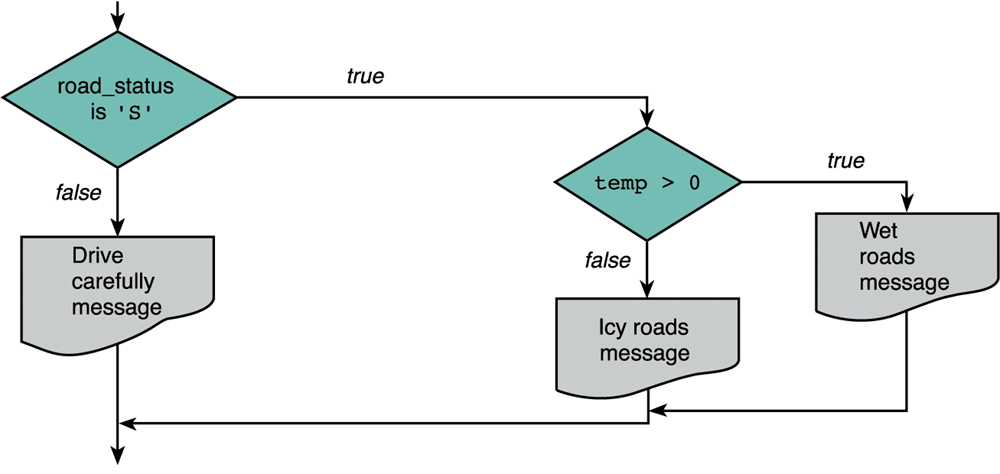 temperature
24
Road Sign Nested if Statement
if (road_status == 'S')
	if (temp > 0) {
		printf("Wet roads ahead\n");
		printf("Stopping time = 10 minutes\n");
	}
	else {
		printf("Icy roads ahead\n");				printf("Stopping time = 20 minutes\n");
	}
else
	printf("Drive carefully!\n");
C associates else with the most recent incomplete if
25
Next . . .
Control Structures
Conditions, Relational, and Logic Operators
The if Statement and Flowchart
if with Compound Statements
Nested if statements
The switch Statement
Operator Precedence, Complementing a Condition
Common Programming Errors
26
The switch Statement
Can be used to select one of several alternatives
Based on the value of a variable or simple expression
Variable or expression may be of type int or char
But not of type double
Example: Simple Calculator
27
switch (op) {		// op must be of type char
  case '+':
    result = a + b;
    break;
  case '-':
    result = a – b;
    break;
  case '*':
    result = a * b;
    break;
  case '/':
    result = a / b;
    break;
  default:
    printf("Error: unknown operation %c\n", op);
    return;		// to terminate the function
}
Example of aswitchStatement
28
Explanation of switch Statement
It takes the value of the character op and compares it to each of the cases in a top down approach.
It stops after it finds the first case that is equal to the value of the variable op.
It then starts to execute each line following the matching case till it finds a break statement.
If no case is equal to the value of op, then the default case is executed.
default is optional. If no other case is equal to the value of the controlling expression and there is no default case, the entire switch body is skipped.
29
More About the switch Statement
One or more C statements may follow a case label.
You do not need to enclose multiple statements in curly brackets after a case label.
You cannot use a string as a case label.
case "Add": is not allowed
Do not forget break at the end of each alternative.
If the break statement is omitted then execution falls through into the next alternative. 
Do not forget the { } of the switch statement.
30
Nested if Versus switch
Nested if statements
More general than a switch statement
Can implement any multiple-alternative decision
Can be used to check ranges of values
Can be used to compare double values
switch statement
Syntax is more readable
Implemented more efficiently in machine language
Use switch whenever there are few case labels
Use default for values outside the set of case labels
31
Next . . .
Control Structures
Conditions, Relational, and Logic Operators
The if Statement and Flowchart
if with Compound Statements
Nested if statements
The switch Statement
Operator Precedence, Complementing a Condition
Common Programming Errors
32
Operator Precedence
33
Evaluation Tree, Step-by-Step Evaluation
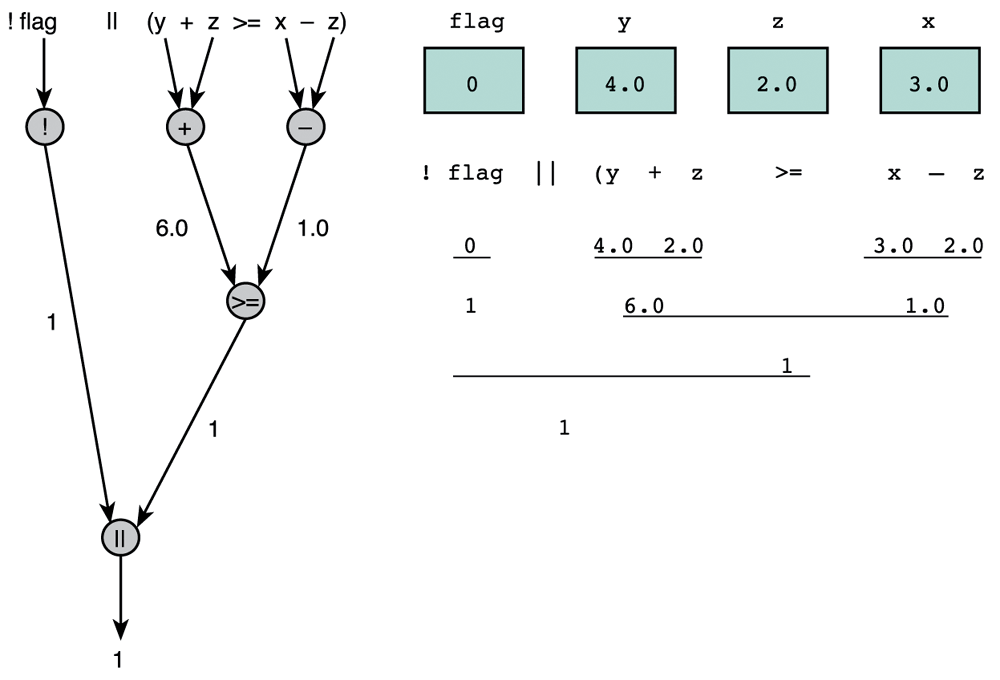 )
34
Short-Circuit Evaluation
Stopping the evaluation of a logical expression as soon as its value can be determined
Logical-OR expression of the form (a || b)
If a is true then (a || b) must be true, regardless of b
No need to evaluate b
However, if a is false then we should evaluate b
Logical-AND expression of the form (a && b)
If a is false then (a && b) must be false, regardless of b
No need to evaluate b
However, if a is true then we should evaluate b
Can be used to prevent division by zero
 (divisor != 0  &&  x / divisor > 5)
35
Logical Assignment
Use assignment to set int variables to false or true
The false value is zero
C accepts any non-zero value as true
Examples of Logical Assignment
senior_citizen = (age >= 65);
even = (n%2 == 0);
uppercase = (ch >= 'A' && ch <= 'Z');
lowercase = (ch >= 'a' && ch <= 'z');
is_letter = (uppercase || lowercase);
36
Complementing a Condition
DeMorgan's Theorem
!(expr1 && expr2) == (!expr1 || !expr2)
!(expr1 || expr2) == (!expr1 && !expr2)
37
Common Programming Errors
Do Not write: if (0 <= x <= 4)
0 <= x is either false (0) or true (1)
Then, false(0) or true(1) are always <= 4
Therefore, (0 <= x <= 4) is always true
Instead, write: if (0 <= x && x <= 4)
Do Not write: if (x = 10)
= is the assignment operator
x becomes 10 which is non-zero (true)
if (x = 10) is always true
Instead, write: if (x == 10)
38
More Common Errors
In if statements:
Don’t forget to parenthesize the if (condition)
Don’t forget { and } in if with compound statements
Correct pairings of if and else statements:
C matches else with the closest unmatched if
In switch statements:
Make sure the controlling expression and case labels are of the same permitted type (int or char)
Remember to include the default case
Don’t forget { and } for the switch statement
Don’t forget the break at the end of each case
39